Welcome to this Provider Collaboration webinar 
 Wednesday 30 November, 10.00am-11.15am
This virtual event is interactive. 
Please ensure your camera is on and that you are ready to participate.
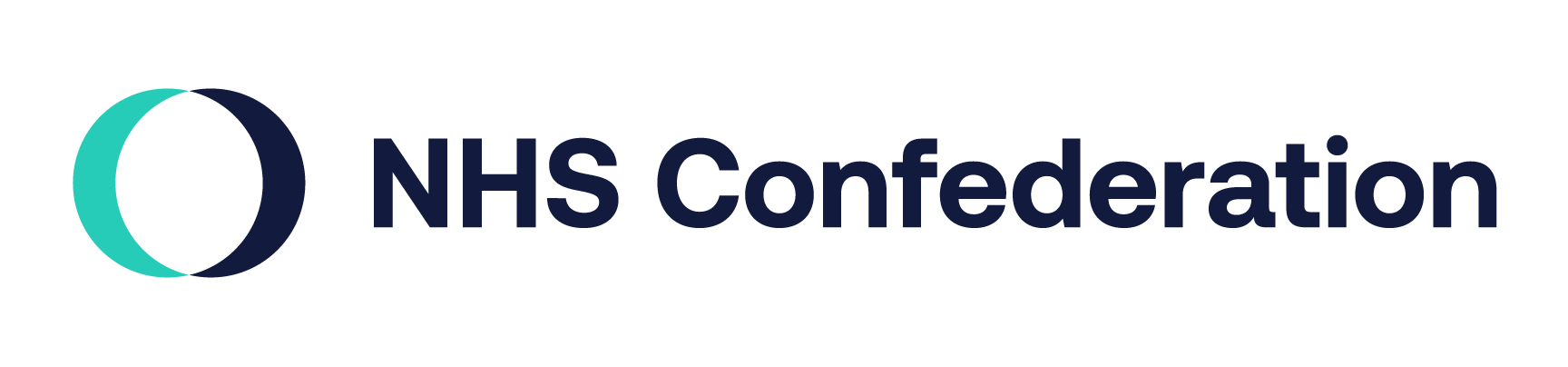 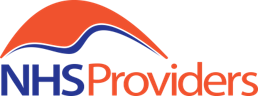 Provider Collaboration Delegation from ICBs to provider collaboratives
30 November 2022
What is the opportunity?
NHS organisations can work together in new ways to meet the needs of their population and improve health outcomes
Approach to commissioning/provision can become more collaborative, innovative
Providers working together have a greater sense of whole population needs to inform delivery
Providers play a greater role in deciding what/how services are delivered; with clinical leadership and staff closest to patients more involved in designing services
ICBs can take a more strategic view of health needs and gain assurance that outcomes are being met
Potential for more efficient joint decision-making across providers
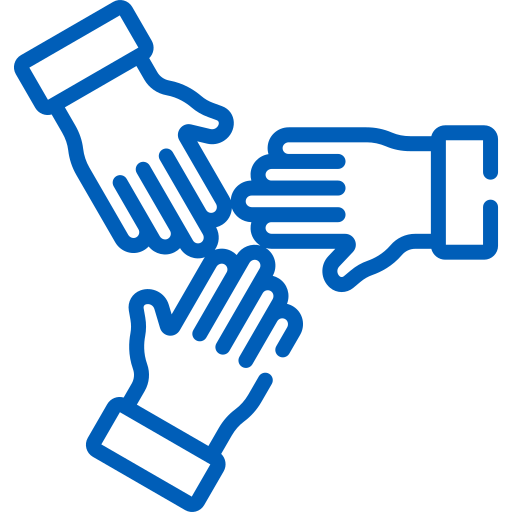 What is delegation?
Section 65Z5 of the Health and Care Act 2022 
Relevant bodies - *NHS England, *ICBs, *NHS trusts, and *NHS FTs can “delegate” their functions to each other, and to local authorities (LAs) and combined authorities (Cas). 

Sections 65Z5 and 65Z6 
Relevant bodies can jointly exercise their functions with each other and/or with LAs and CAs; and to form joint committees and pool funds
Delegation = A relevant body (or bodies) takes responsibility for exercising the functions of another and will be held to account by the delegating body; ultimate accountability for the function remains with the delegating body
Different ways collaboratives can lead service design
Delegation allows, for example:
NHS England or ICBs to delegate their statutory commissioning functions (arranging services, with budget) to a provider or group of providers
Provider collaboratives can form joint committees to jointly exercise functions, take decisions on behalf of member organisations
Conferring discretions (Health and Care Act 2022)
NHS England and ICBs ‘may confer discretions’ on NHS providers
Confirms that NHS providers may lawfully take on wider population health activities relating to their contracted services 
Does not technically achieve delegation – but allows ICB/provider contracts to give providers discretion to identify and decide the services necessary to meet the needs of the population, rather than just the logistics of service delivery 
Example: Lead provider models; NHS-led provider collaboratives for specialised mental health, learning disabilities and autism services
Conditions and risks to consider
Clear case for benefits
Alignment with system / partner objectives 
Provider collaborative resources, capacity and capability
Governance and leadership
Financial and clinical risks
ICB assurance
Managing potential COIs
National policy perspective
NHS England recommended that ICBs do not delegate functions to providers in 2022/23
Now considering updates to statutory guidance
What we’re working on:
Identifying systems and collaboratives interested in pursuing these models to understand challenges
Greater understanding of potential benefits and risks, and conditions for it to work well
Drawing together learning from other forms of delegation to share with wider sector to support these arrangements in future
Innovators scheme
Some technical issues to work through:
Assurance and accountability – how best to achieve through policy or delegation agreements
Alternatives to lead provider contracts
How NHS Standard Contracts may need to work alongside delegation agreements
How the Provider Selection Regime may impact delegation arrangements
Joint committees – how best to implement? is this decision-making model for collaboratives necessary to make it work?
NHS Providers & NHS Confed 
                   Provider Collaboration Webinar
		          30th  November 2022

	North West London CAMHS Provider Collaborative 
 Dr Johan Redelinghuys 
George Katsande 
 Richard Lyle
About the NWL ICS
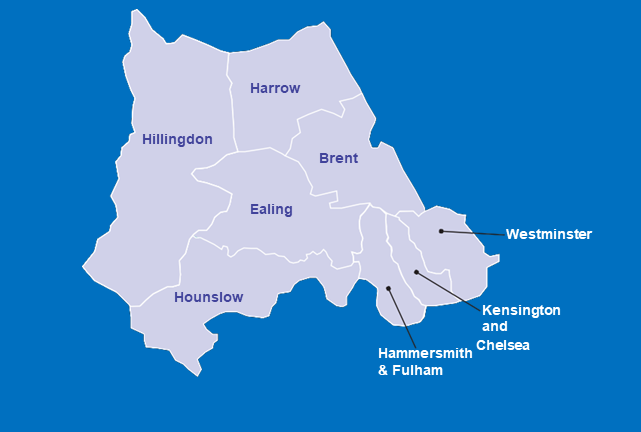 We are:
65,000 NHS employees
ACUTE TRUSTS
Chelsea and Westminster
NHS Foundation Trust
Hounslow and  Richmond Community  Healthcare NHS Trust
1,500 Adult social care staff
OTHER NHS  ORGANISATIONS  London Ambulance  Service NHS Trust
Imperial College Health  Care NHS Trust
London North West  University Healthcare  NHS Trust
The Hillingdon Hospitals  NHS Foundation Trust
1,500 Voluntary organisations
1,300 (FTE) GPs
National Institute of  Clinical Research  Network North West  London
350 GP practices
276 Care homes
COMMUNITY AND MENTAL
HEALTH TRUSTS
45 Primary Care Networks
NHS England/London
NHS Health Education  North West London
8 London Councils
West   London NHS Trust
Central and North West  London NHS Foundation  Trust
8 Boroughs
NW London is a diverse area with 2.4m people from more than 200 ethnicities. 
Largest ICS in London
1 ICS (ICB)
Central London  Community Health Care  NHS Trust
About the NWL CAMHS PC
Initially set up as part of the NMoC pilot in 2016          NWL CAMHS  Provider Collaborative on the 1st October 2020 – first wave.
Responsible for CAMHS T4 inpatient & Crises/Urgent Care  pathway 
Current budget of c£18m
Formal partnership(risk & gain share) between WL Trust (Lead) and CNWL FT- working in close partnership with the NWL ICS(ICB), the 8 NWL local authorities; 3rd sector organisations; NWL Acute Trusts and ISPs such as the Priory Group.
1 of 3 CAMHS PC in London and works closely with the other 2 PC  = pan London solutions
Purpose & Key priorities
Improve quality of care & experience for young people and their families

To commission and develop local specialist CAMHS interventions including T4 for children and young people;  to provide care close to home  and to increase capacity and capabilities(reinvesting) in our local community crises and home treatment services. 

Our 5 key priorities/high impact areas for development:

Increasing the supply and use of local T4 beds + reducing OOA admissions
Strengthening the capacity and capability of our local Crisis and Home Treatment services 
Focusing on pathways in and out of T4 beds - ensuring that there were a range dispositions available including alternatives to inpatient care.
Providing specialist support to people with ASD and other complex needs
Eating Disorder- capacity and capabilities
Benefits
Empowering clinical leadership in CAMHS commissioning, driving quality improvement, efficiency and efficacy.

Accountability - The PC having control over the budget and pathways into/out of inpatient services.

Key performance indicators have improved very significantly e.g. a 40% reduction in admissions against 2018 baseline and 35% reduction in overall bed days since 2020.

Agility - Emphasis on collaborative work with rapid prototyping, testing and implementation of innovation with all savings and efficiencies reinvested.

Local accountability with system, place and neighbourhood level integrated working and decision making
Impact
NWL Performance and activity
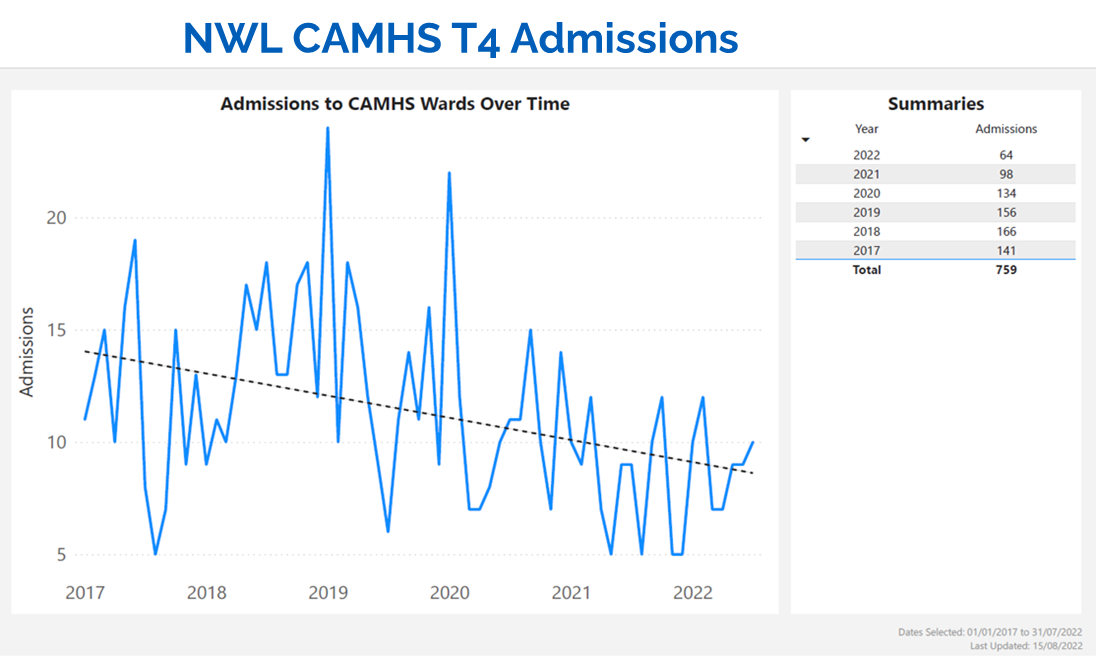 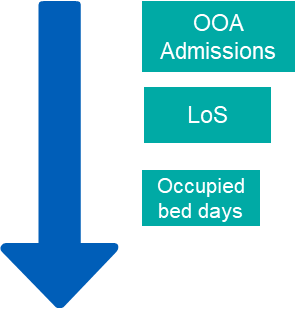 Key success criteria
Clinical leadership and partnerships generating innovation, improvement and joint ownership = Tier 3 & 4 and wider system. 
Focus and clarity of ambition, and vision to be more than what went before – added value 
Agility and speed in execution and decision making
Effective use of data and information
Knowing what you don’t know and securing the right support - local/regional/national
Focus on Provider Collaborative partnership accountability as well as commissioning leadership
Being seen as a credible and effective partner - Developing trust … understanding constraints and strengths
West Yorkshire Association of Acute Trusts (WYAAT)
NHS Confed and NHS Providers Webinar: Delegation 
30 November 2022
What is WYAAT and why does it exist?
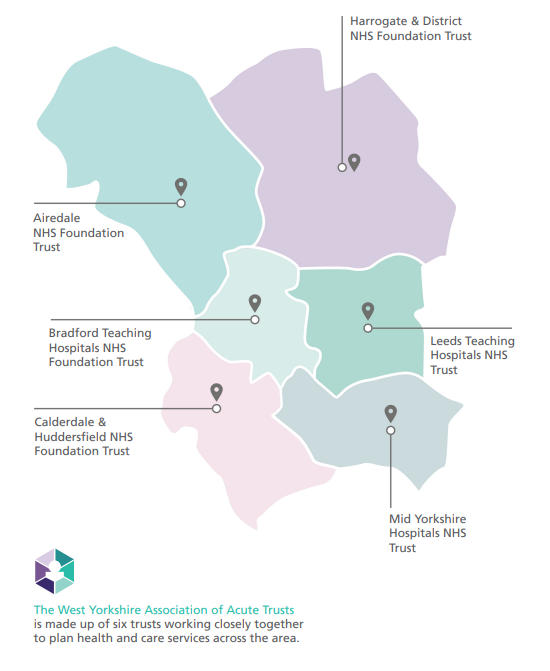 Collaboration of the six acute trusts in West Yorkshire & Harrogate
Self-funded by the trusts 
Forum for acute trusts; a single voice into the HCP
Providing a mechanism to share best practice and learn from each other to tackle unwarranted variation or inequalities in access, outcomes and experience 
Delivery of acute trust focused change programmes 
Leadership of wider programmes on behalf of the ICS
Facilitates clinical, operational collaboration & mutual aid
Prioritising and planning system investments in acute services 
Only what the trusts do together and the decisions they take together
Not an organisation
Not “doing things to” the trusts
[Speaker Notes: Purpose: to achieve and sustain a collaborative, partnership model of integrated acute and specialist healthcare across WY&H
Vision: Outstanding, high quality acute and specialist healthcare for the whole population of WY&H: consistent, integrated and sustainable]
WYAAT Collaborative Programmes
[Speaker Notes: WYAAT uses its governance structures (Committee in Common model) to make decisions on those initiatives which do not impact patient facing services or the way in which patients access these services e.g. for programmes like imaging sharing solution, scan for safety, and pathology Laboratory Information Management System.

For those programmes or initiatives impacting the way patients access services, WYAAT, engaging with partners, makes a recommendation with a decision taken by the Integrated Care Board or appropriate Committee with appropriate assurance from Joint HOSC e.g. vascular reconfiguration]
Delegation…or not?
Risks of delegation

Focus becomes governance of inputs and process rather than on outputs and outcomes
Capacity and capability to resource new function/s
Changing culture, relationships, and focus of WYAAT from peer support to contractual and performance management 
Additional monitoring, reporting and accounting
Result – loss of impact?
How we work

West Yorkshire ICS works on a principle of primacy of Place –commissioning and funding flows are delegated to place unless the ICB agrees a single commissioning approach
No formal delegation of budgets to WYAAT
Recognition by the whole system initiatives to benefit the whole population
Open and transparent standard work to baseline and model future cost of service delivery
True incremental cost is then shared by all Places 
Our current ‘test case’ is the Aseptics programme 
At a collaborative level, costs and benefits are dealt with through the ‘elevenths’ model
Open book and no trust left with a ‘loss’
Impact
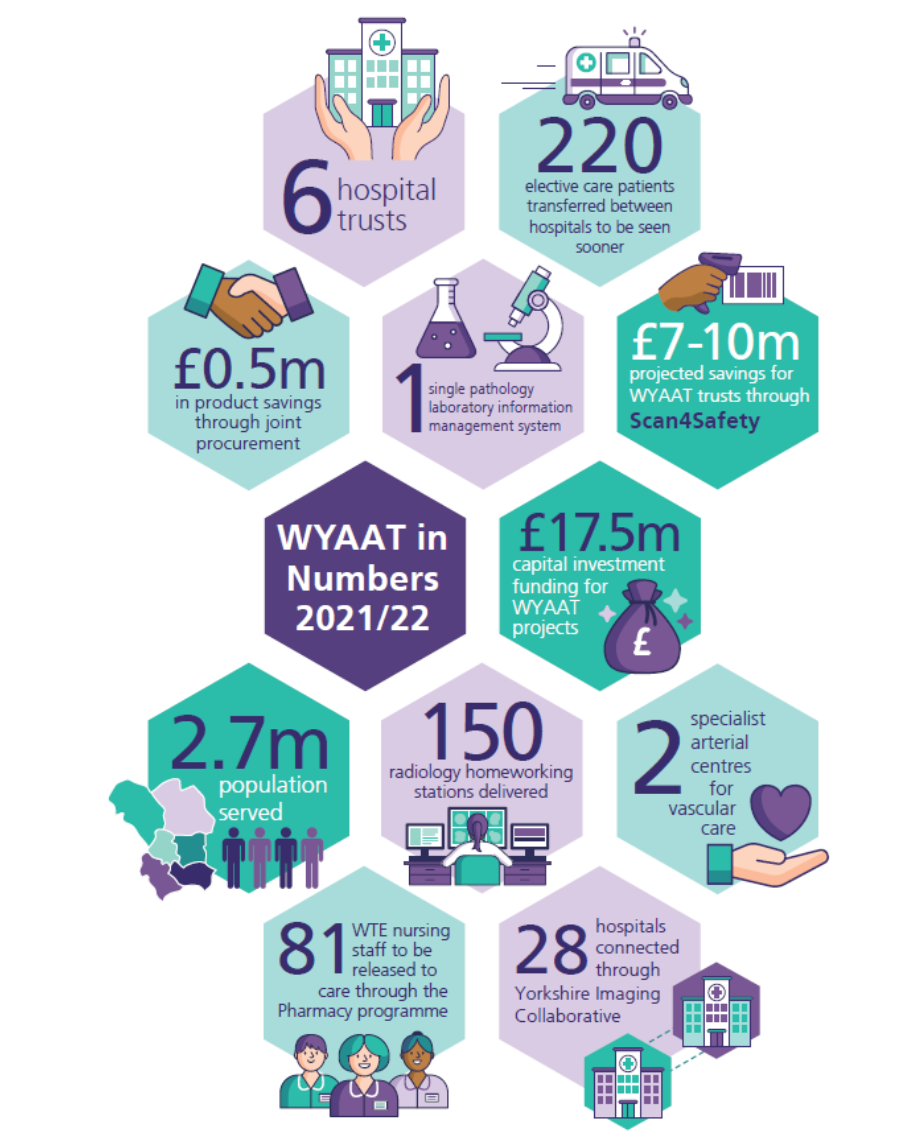 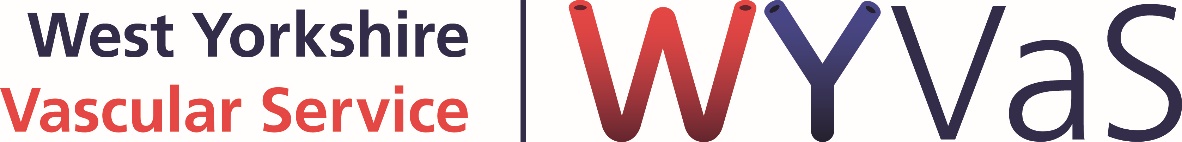 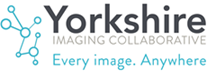 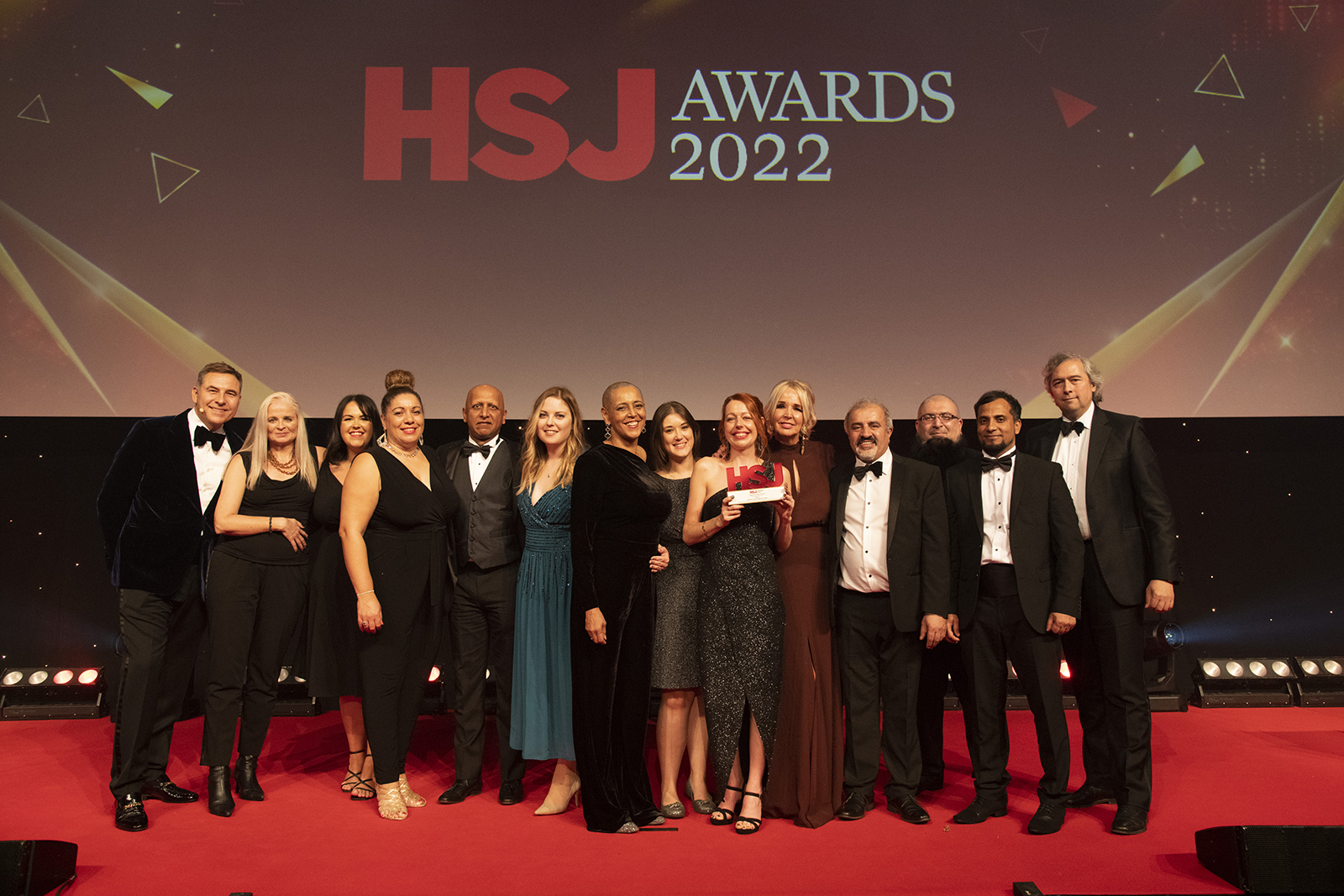 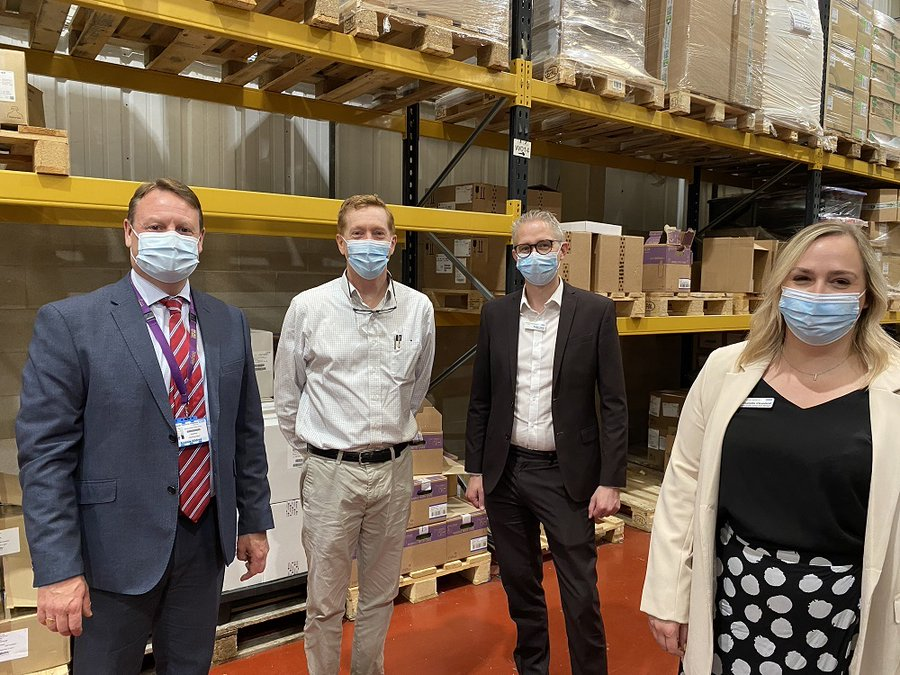 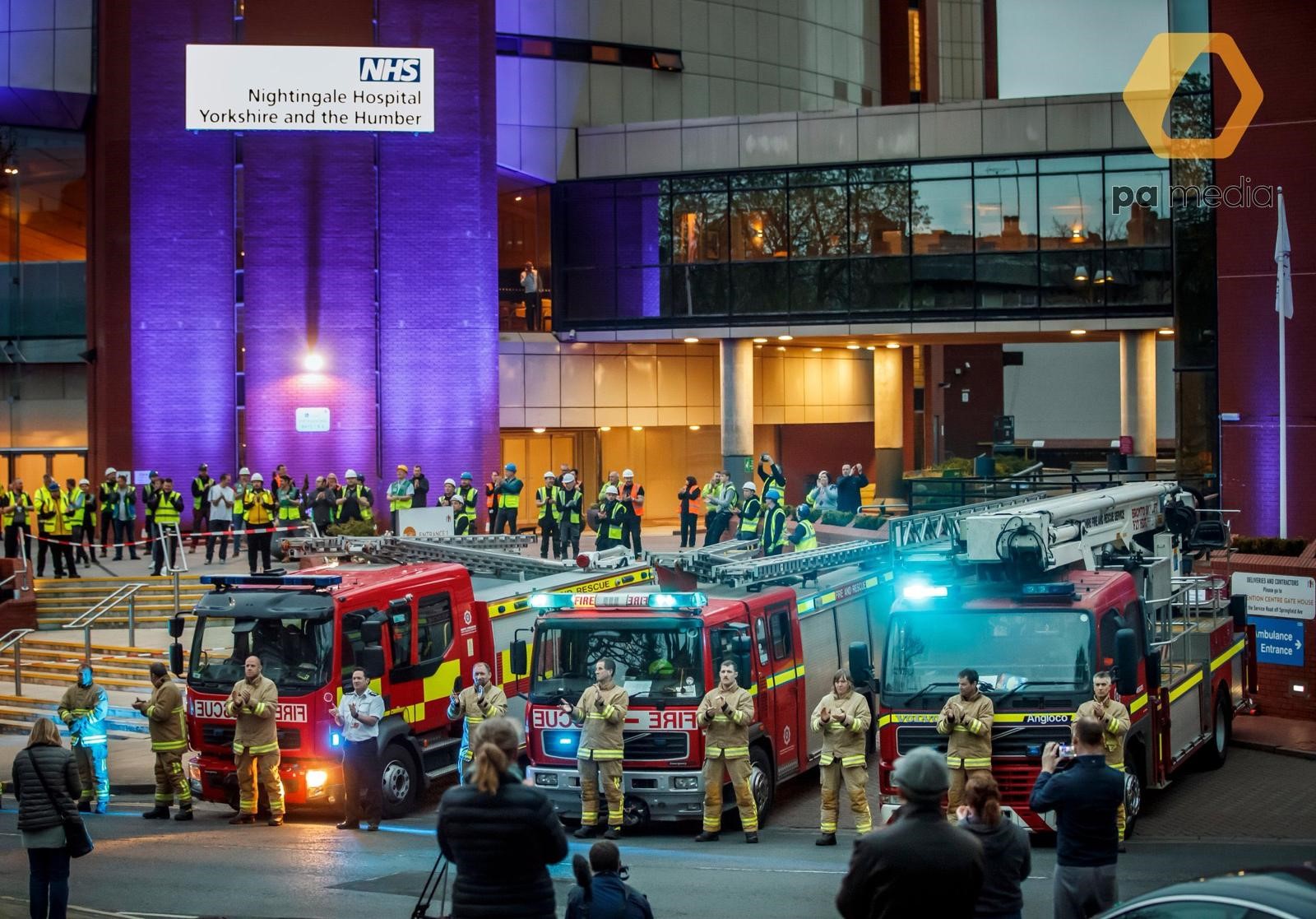 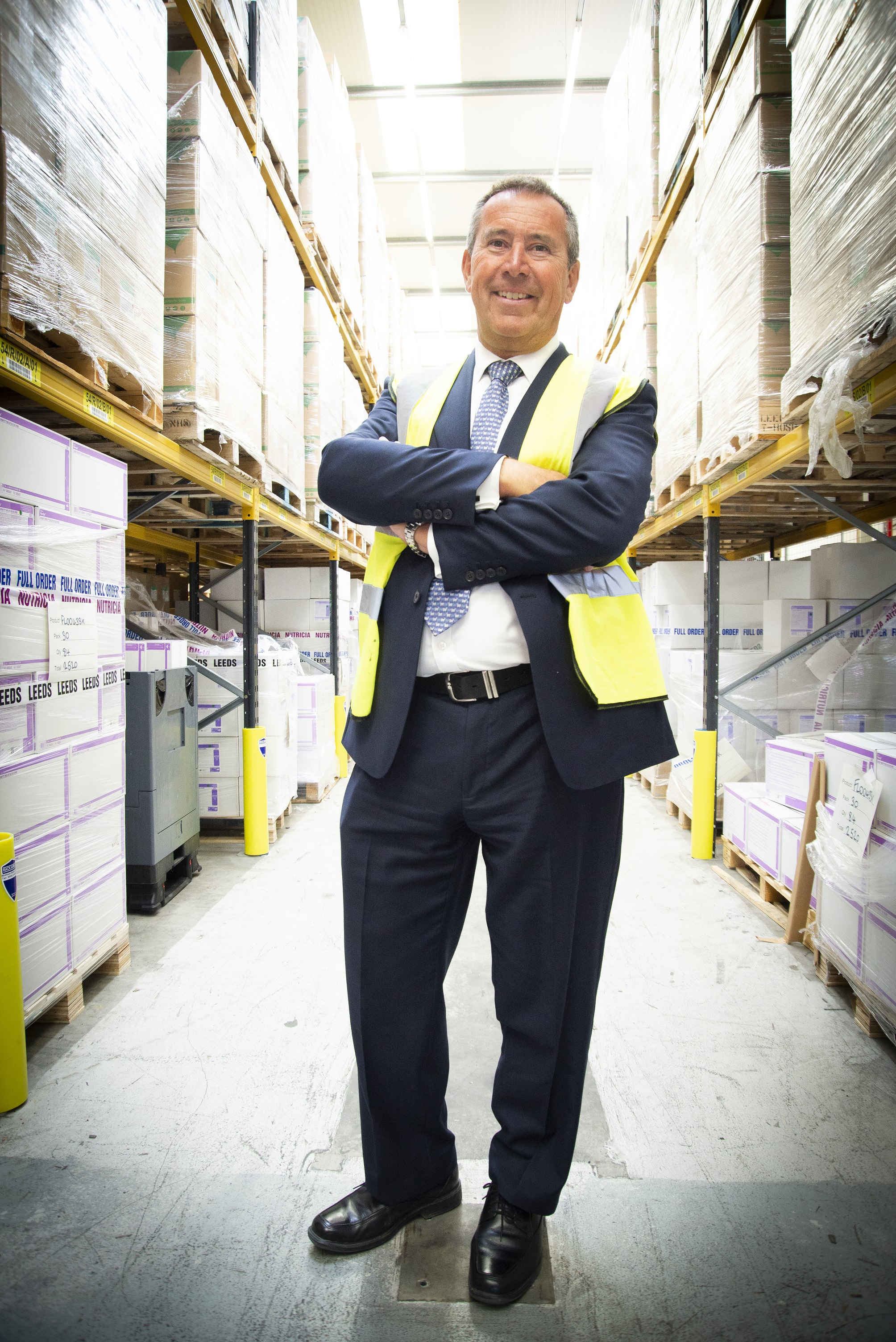 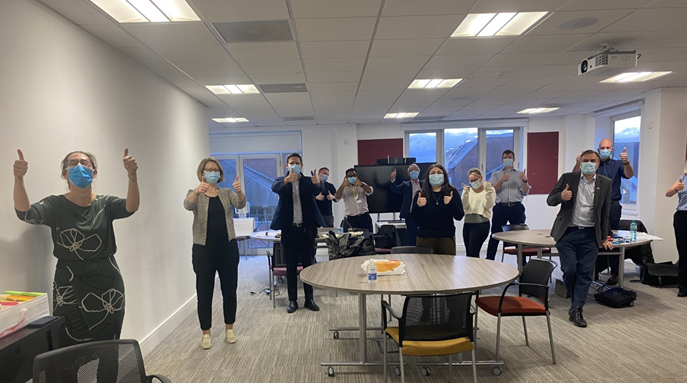 [Speaker Notes: Vascular:  
Single WY vascular service
Reconfiguration from 3 to 2 arterial centres
New clinical model reducing admissions and length of stay
Stroke:  
Reconfiguration of Hyper Acute Stroke Services
Radiology: 
Implemented a single PACS system and shared reporting solution with image and report sharing across all trusts. 
Common scanning protocols.  
Reducing repeat scanning and manual image sharing
Pathology: 
Single laboratory information system (LIMS) and orders/results hub system (ICE).  
To reduce clinical variation, increase visibility of results and reduce costs.
COVID-19:  
Nightingale Hospital Y&H
WYH PPE system 
Pathology testing 
Operational escalation and mutual aid
Consistent approach to workforce issues]
Lessons learned
Collaboration only where it makes sense to do so – club vs country 
Understanding when things don’t go to plan and what aspect needs repair 
Be prepared to fail or withdraw
Thank you for attending the webinar today
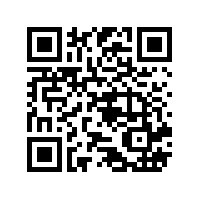 Please complete our evaluation form by scanning this QR code 
or click on the link in the chat. 



Our next webinar is taking place on Thursday 8 December 2.30pm-3.45pm, How are provider collaboratives helping to reduce care backlogs across systems?
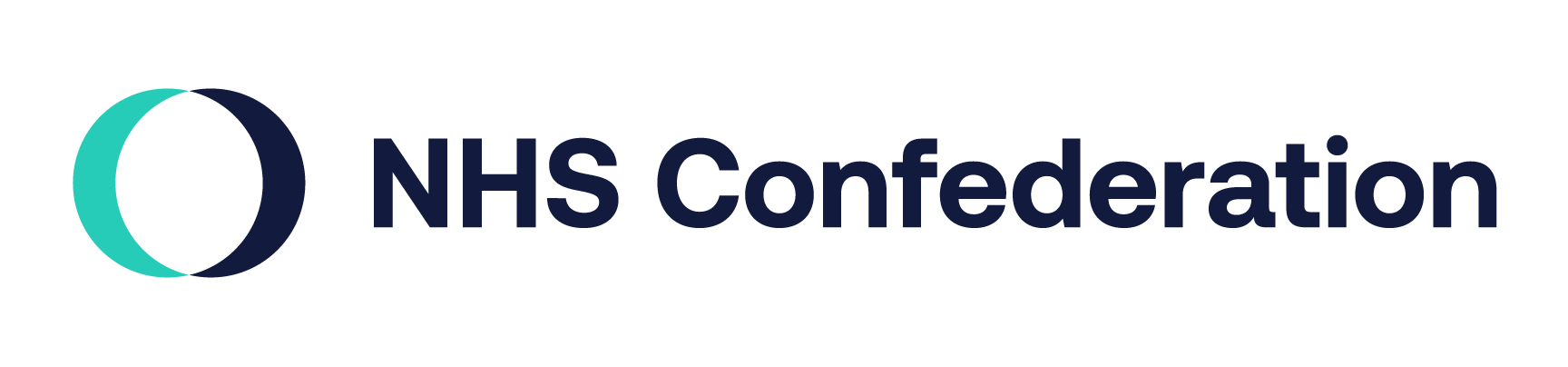 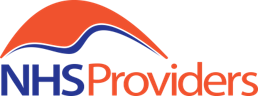